Årsmelding 2022 og 1.tertial 2023
Kommunale råd 5.06.22
Rekneskap drift 2022
Voss herad har fått eit vesentleg dårlegare driftsresultat enn venta 
Dårlegare resultat  bruk av disposisjonsfond  redusert handlingsrom for framtida
Det er store avvik mellom områda
Eingongsutgifter
Fleire store tenesteområde har meirforbruk i høve budsjett
Status etter april 2023
Oppsummering:
Høg prisvekst, utfordringar med bemanning, auke i sosial stønad og flyktninghandtering
Meirinntekter 
Auka utbytte frå kraftselskap med 10 mill. kr
Tilskot til integrering, auke med 20 mill.kr
Revidert nasjonalbudsjett 2023 
Redusert trekk for kraftinntekter til 20 mill.kr - Auka budsjett med 40 mill.kr
Auke i skatteinntekter – 20 mill.kr
Auka rammetilskot for å dekka prisvekst – 10 mill.kr
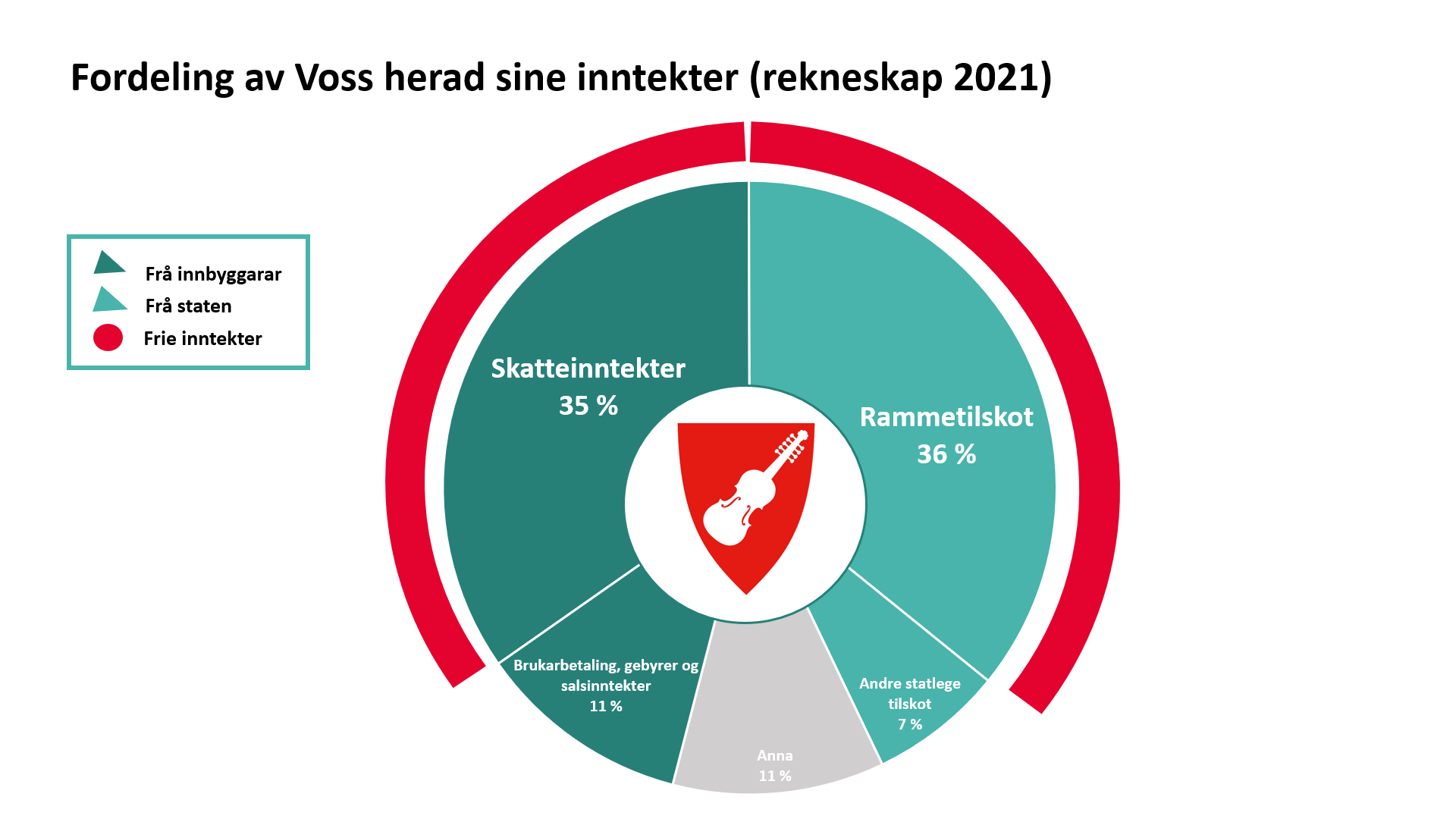 Retningsgjevande økonomiplan 2024-2027
Gjennomgang av rådmannen sitt framlegg
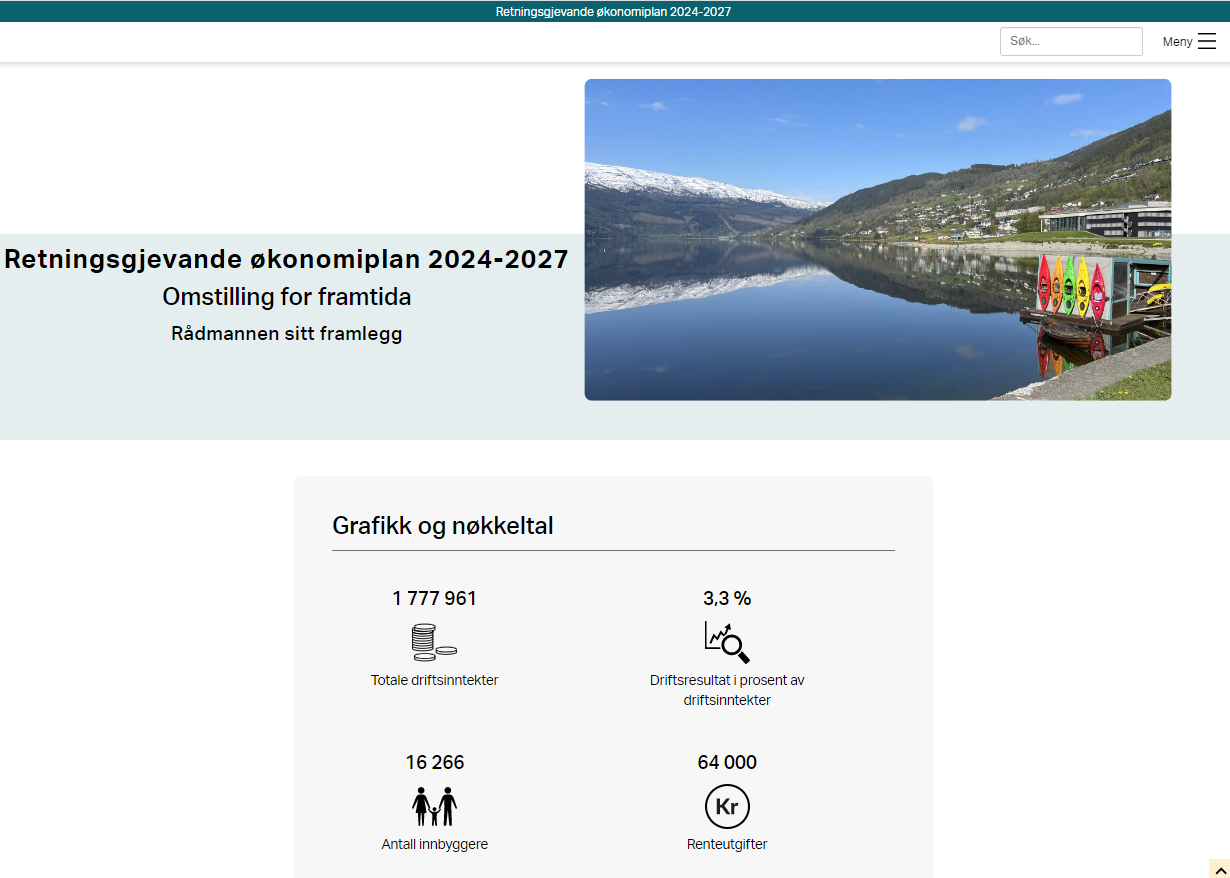 https://pub.framsikt.net/2024/voss/bm-2024-retningsgjevande_økonomiplan_2024-2027/
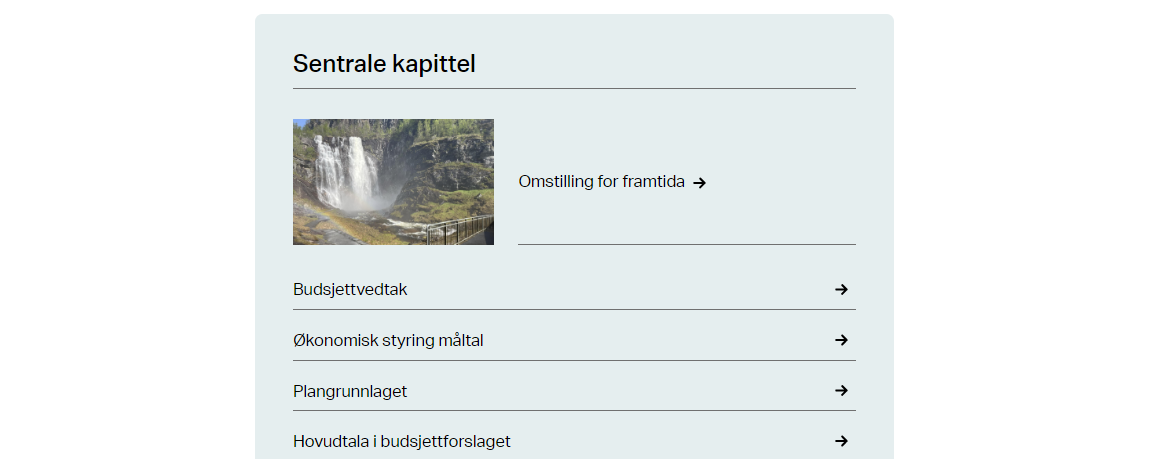 [Speaker Notes: Arbeidet med den fireårige økonomiplanen om våren skal vera ein retningsgjevande økonomiplan som gjev dei overordna budsjettrammene for tenesteområda i drifta, ein førebels investeringsplan og indikasjon på omfang av bruk og avsettingar av fond. Endeleg økonomiplan 2022-2025 og årsbudsjett for 2022 vert lagt fram i haust med behandling i desember.]
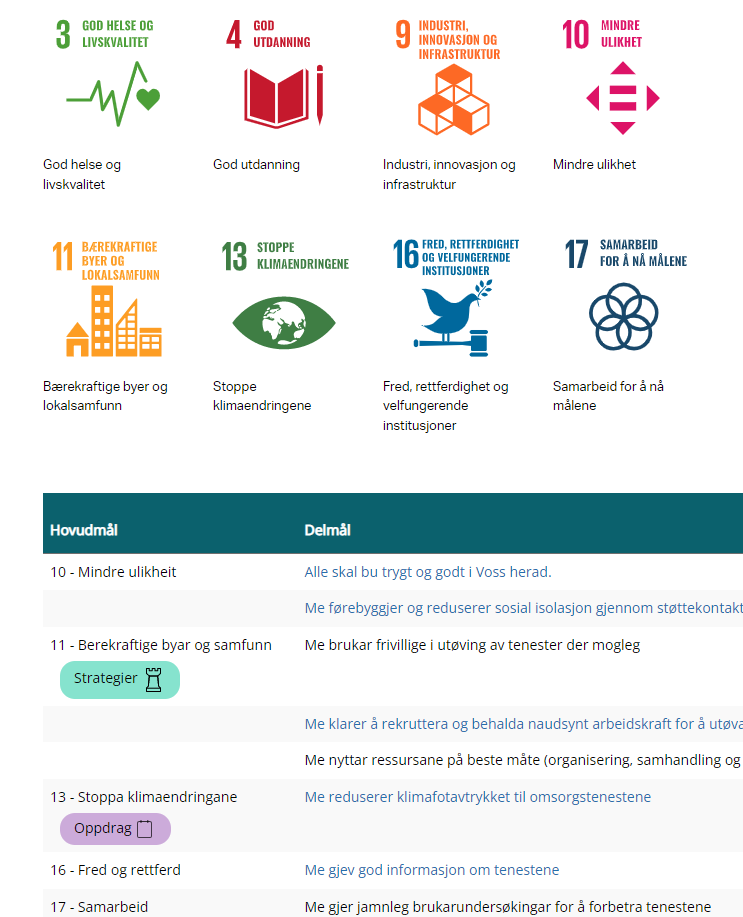 Økonomiplan – meir enn økonomi
Jobba med mål og strategi
Berekraftsmål er no hovudmål
Me må omstilla tenestene for framtida
Berekraftige tenester
Meir samhandling
Hovudtrekk økonomisk plan
Retningsgjevande økonomiplan
Gjev retning og rammer 
Mange usikre faktorar – må oppdaterast til hausten for endeleg plan
Vekst i frie inntekter er planlagd å nytta til å dekka
Demografiutgifter
Løns- og prisvekst
Fjerna fleire effektiviseringskrav innan oppvekst
Nokre styrkingar: sosial stønad, legeverksemd, individuell jobbstøtte (IPS) og auka tilskot til Voss frivilligsentral
Nye tiltak, drift
Fordeling til tenesteområda
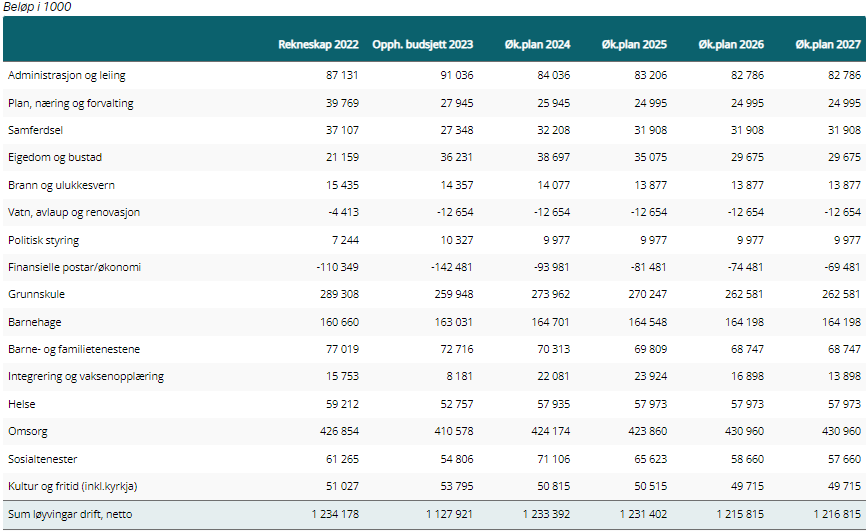 Investering
Teke utgangspunkt i gjeldande plan – mykje er vidareført 
Nokre få prosjekt er justert i tid og prisestimat 
Aktuelle investeringar som påverkar råda sine brukargrupper:
Kommunal bustad – 2 F på Vetleflaten, Skulestadvegen, kapitalbevaring
Interkommunal legevakt
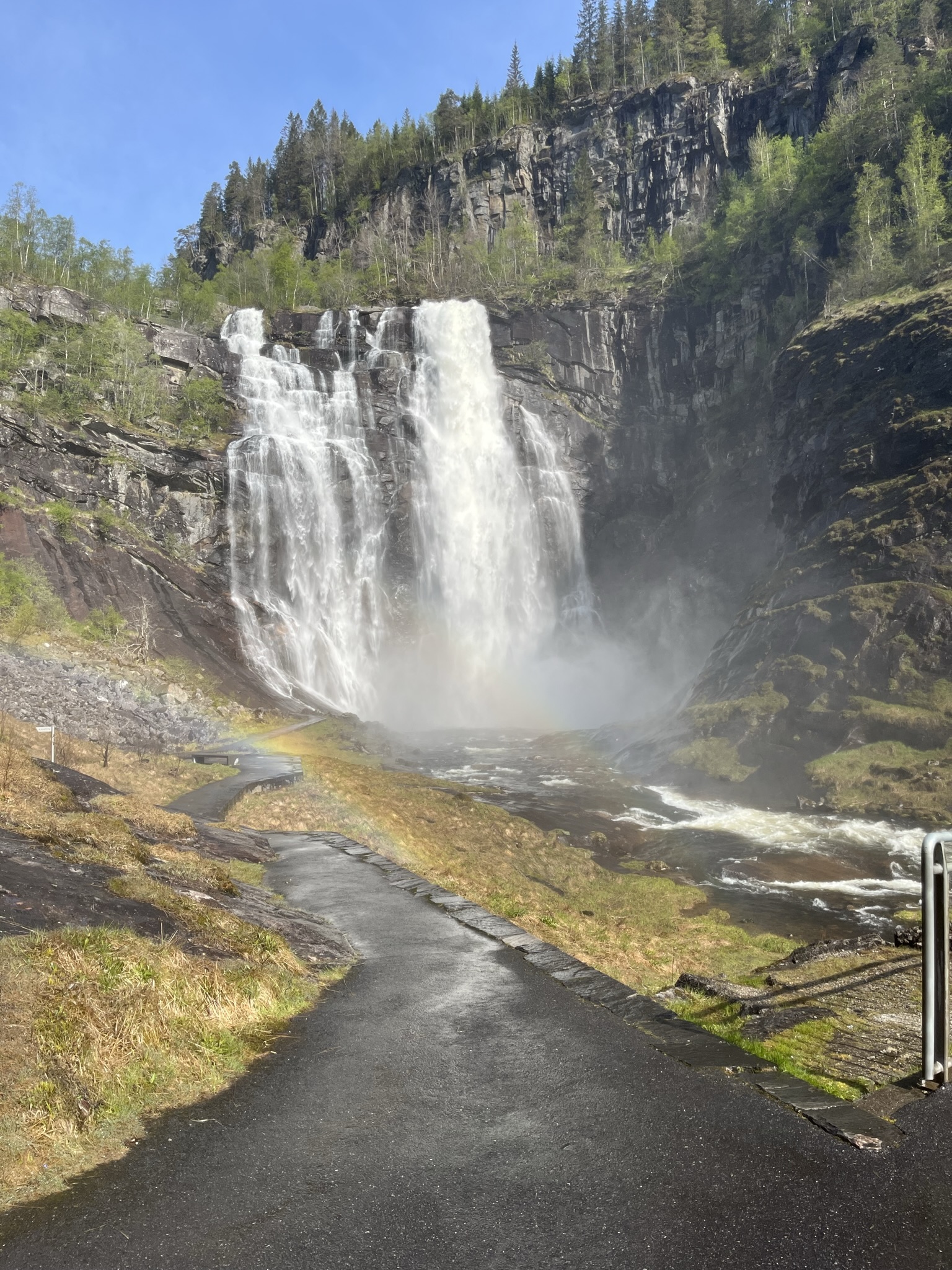 Vegen vidare
Økonomiplan er retningsgivande for arbeid med årsbudsjett og set rammene
Formannskapet 8.juni
Voss heradsstyre 20.juni
Årsbudsjett 2024 og Økonomiplan 2024-2027 vert vedteke i desember 2023
Utgreiingar og detaljering i løpet av hausten